How Concrete Jungles Affect Rainfall Percolation
Emily Chien
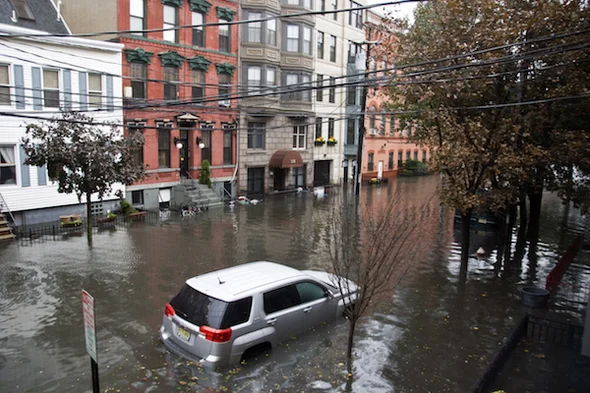 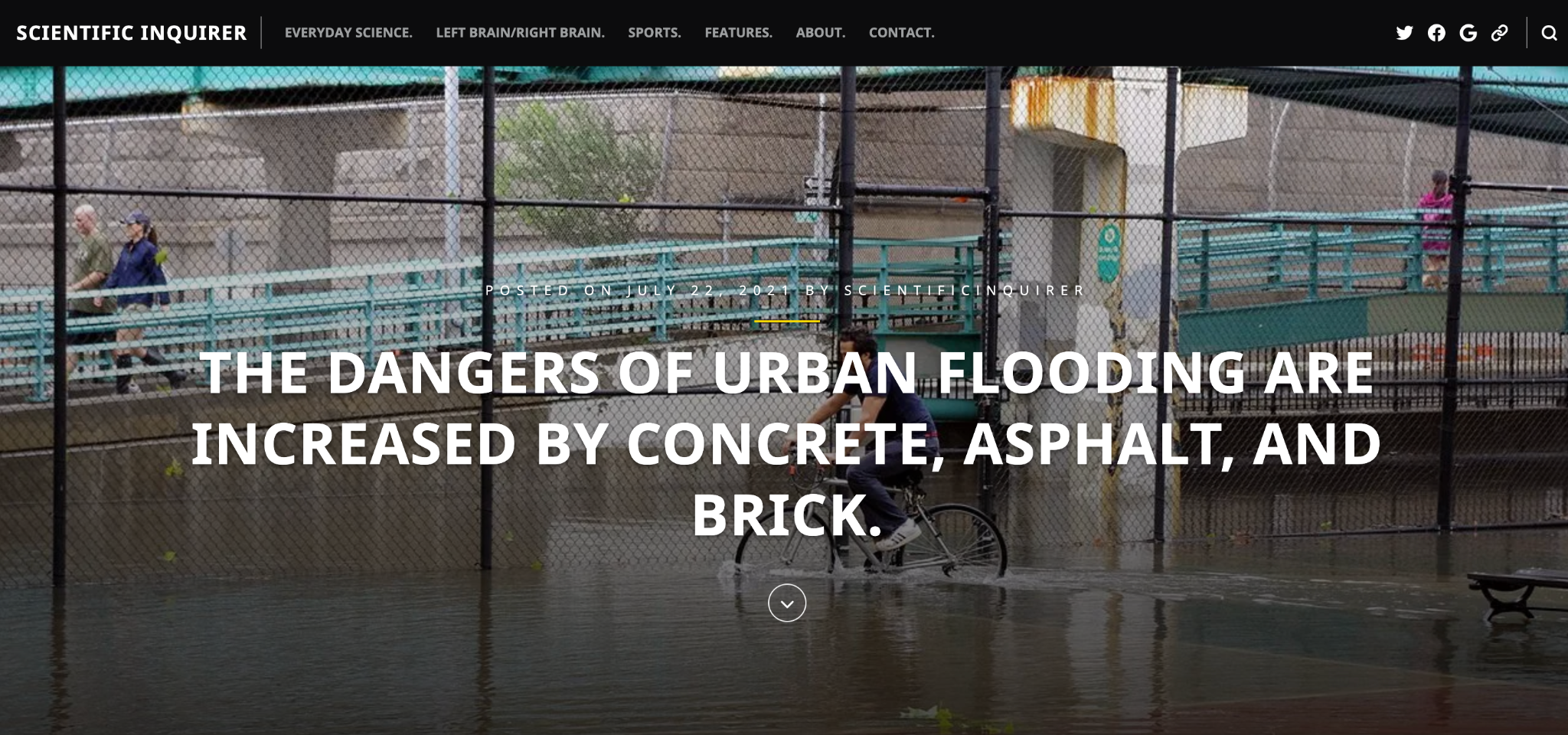 Random walks to determine how the rain falls
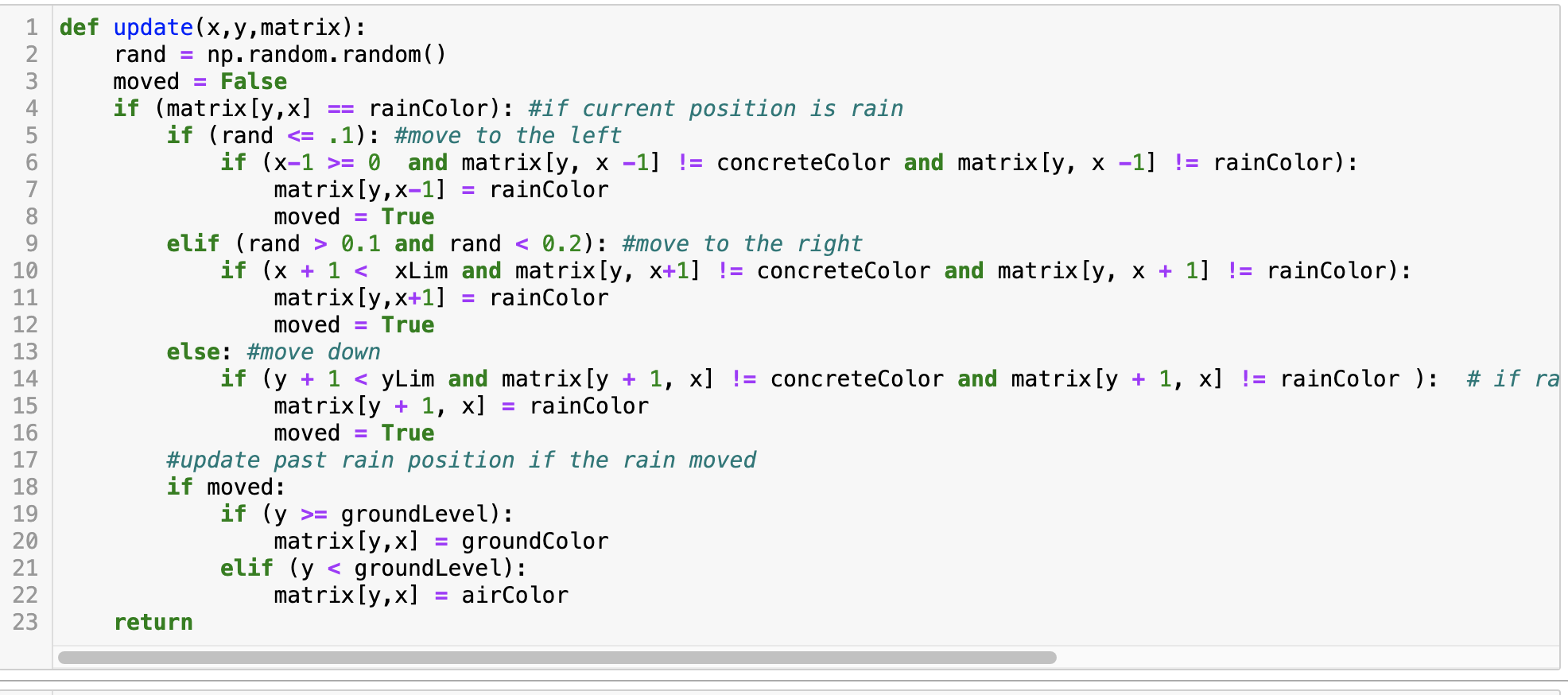 Simulation of how concrete in cities affects rainfall percolation
Real world implications:
Flooding
Groundwater is not replenished
Random concrete placement on ground level based on the city’s concrete coverage
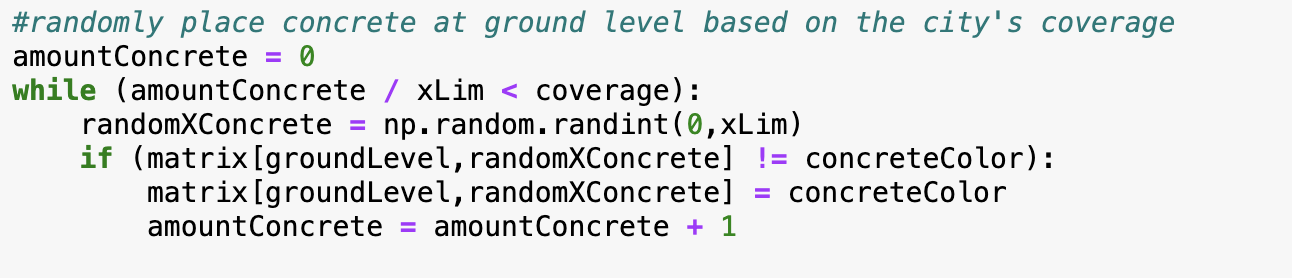 0% Concrete Coverage
San Jose: 
60% Concrete Coverage
New York City: 
90% Concrete Coverage
[Speaker Notes: https://cooperatornews.com/article/the-concrete-jungle#:~:text=Not%20for%20nothing%20is%20New,left%20over%20from%20the%201800s. New york - 90% concrete coverage
https://www.mercurynews.com/2013/04/23/nearly-60-percent-of-urbanized-san-jose-has-been-paved-over/ - san jose – 60% concrete coverage]